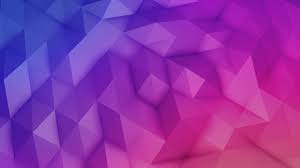 Геометрические тела вокруг нас
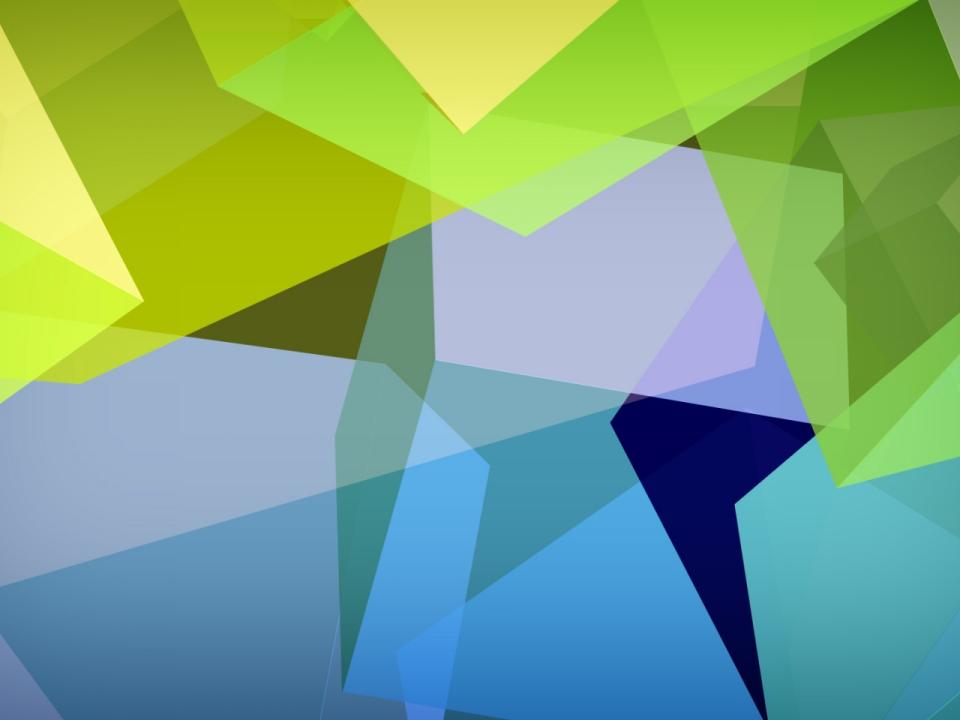 Кое-кто, возможно, считает, что стереометрические фигуры встречаются только в замысловатых книжках математиков или в скучных школьных учебниках.  Однако, если оглянуться вокруг, можно заметить, что почти все, что мы видим, является давно знакомыми нам геометрическими фигурами и стереометрическими телами.
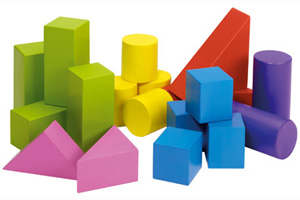 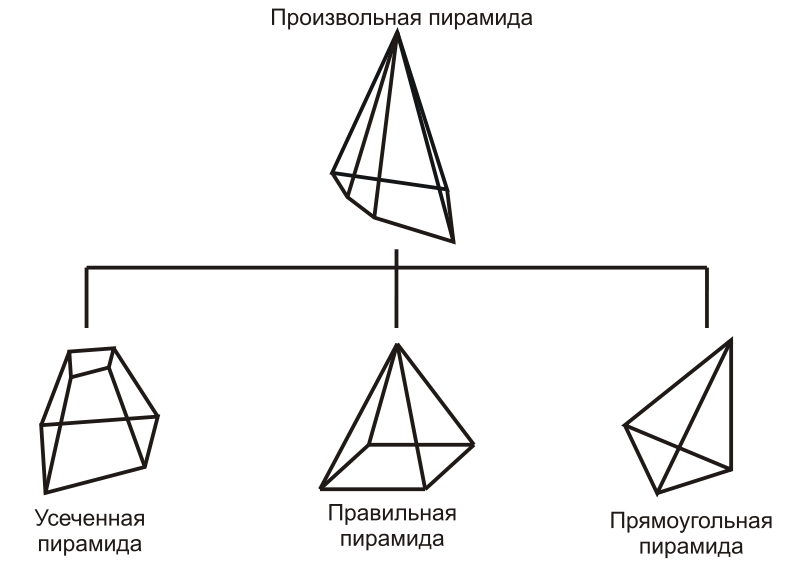 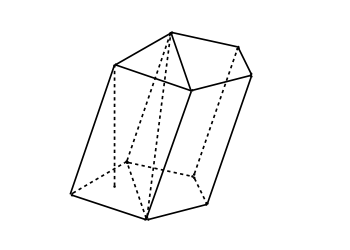 Призма
Геометрические тела
Параллелепипед
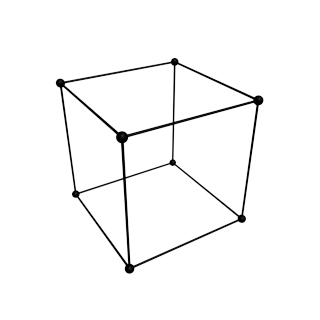 Куб
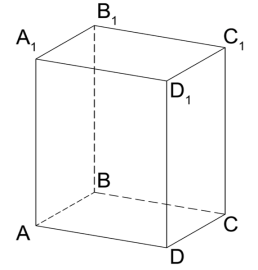 Такие геометрические тела имеют n-ое количество граней и ребер,  которые «ограничивают» их, в отличии от тел, полученных вращением геометрических фигур, которые ограничены образующими.
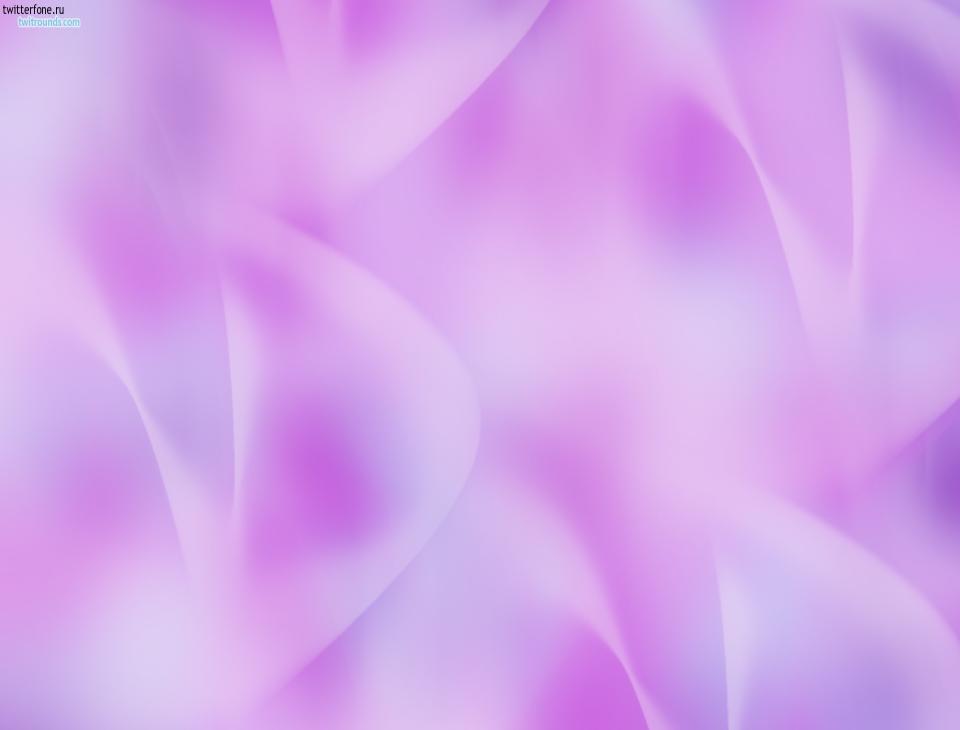 Фигуры вращения
(круговые тела)
Шар
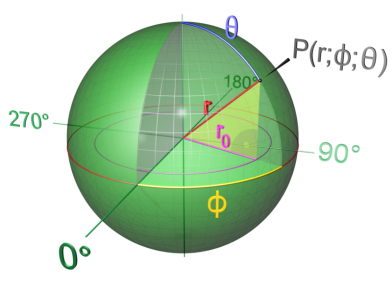 Цилиндр
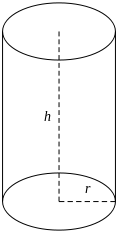 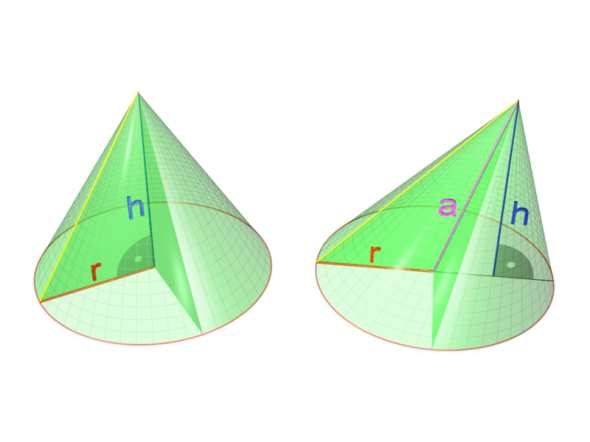 Конус
В чем же сходство?
Несмотря на различия  круговых и геометрических тел, у них есть некоторые общие свойства: например,  в каждом теле можно провести сечение, у каждого тела ( за исключением шара) есть  высота, а тетраэдр является частным случаем пирамиды. Кроме того, у каждого тела есть свой объем и площадь поверхности,  которые можно вычислить по соответствующим формулам.
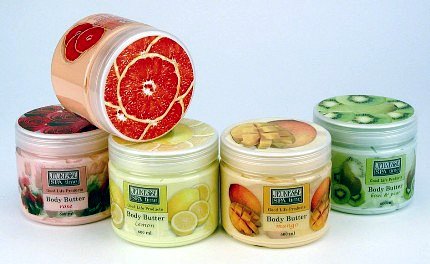 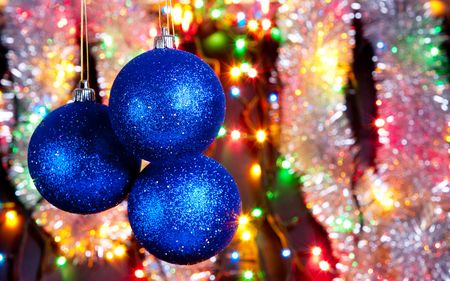 Конечно же, все эти тела мы часто видим в повседневной жизни. Узнаёте?
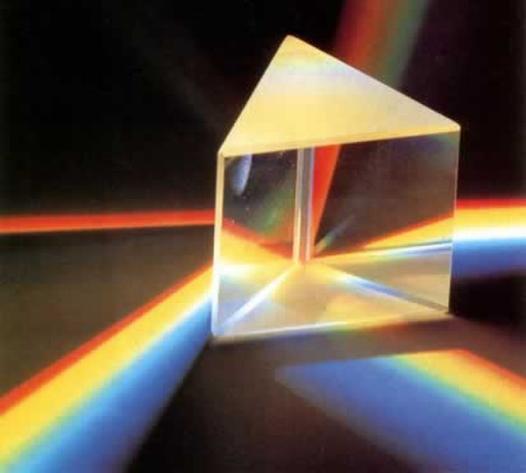 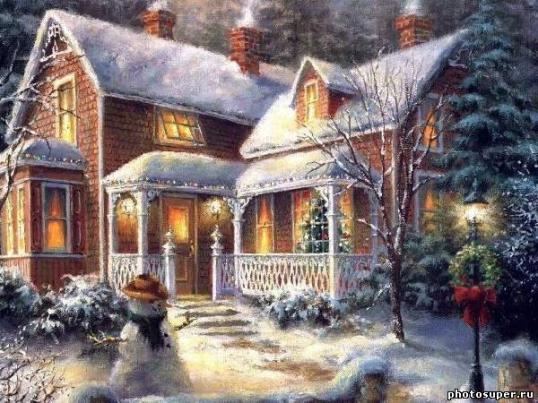 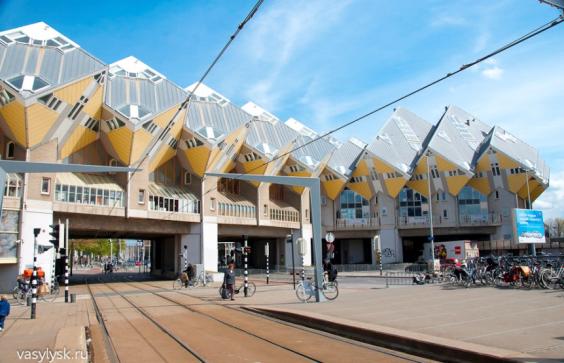 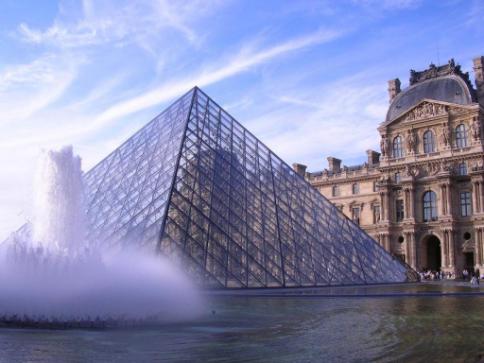 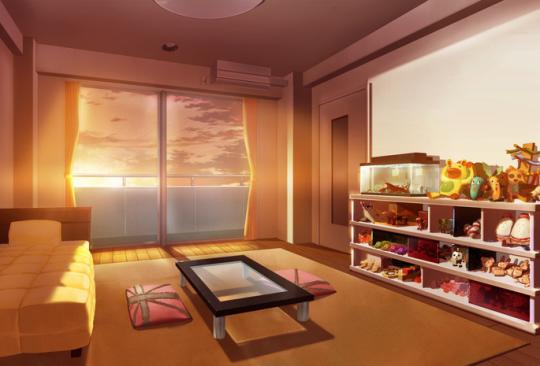 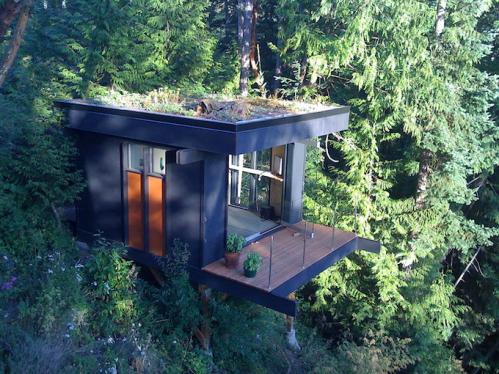 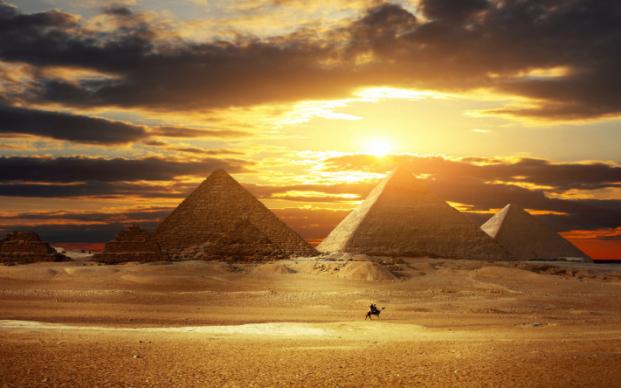 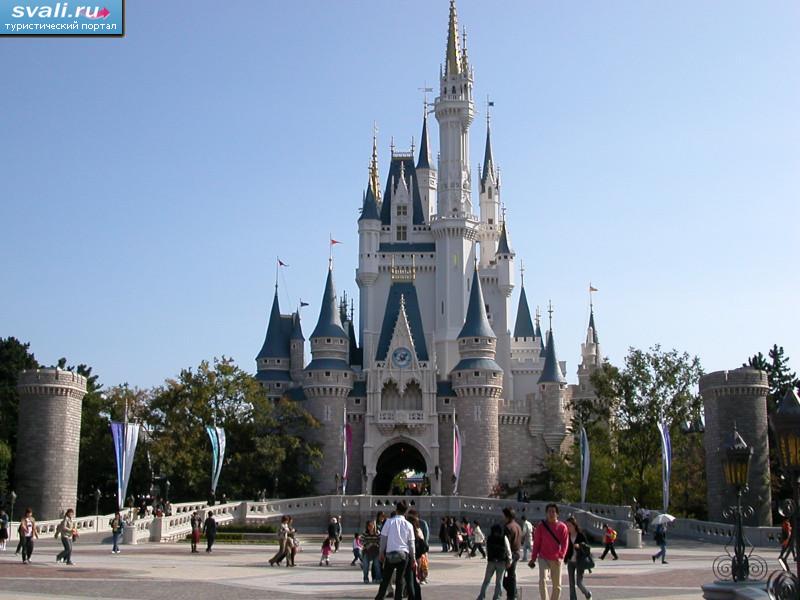 Все объемные тела редко встречаются в нашей жизни по отдельности: например, во многих архитектурных сооружениях башни являются цилиндрами или призмами, а их крыши – конусами, основной корпус напоминает параллелепипед.
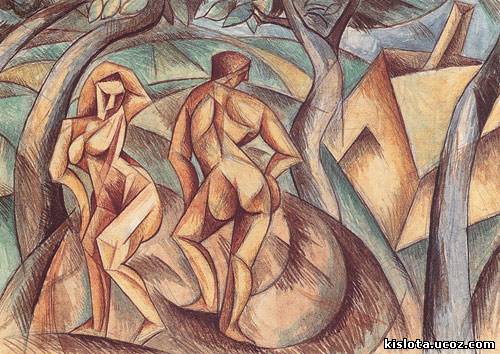 Искусство и геометрия идут рядом
Да, геометрия встречается и в искусстве. Самым ярким примером служит кубизм, который выдвинул на первый план формальную задачу конструирования объёмной формы на плоскости, сведя к минимуму изобразительно-познавательные функции искусства.
Марсель Дюшан, «Nude Descending a Staircase»
Пабло Пикассо, «Плачущая женщина»
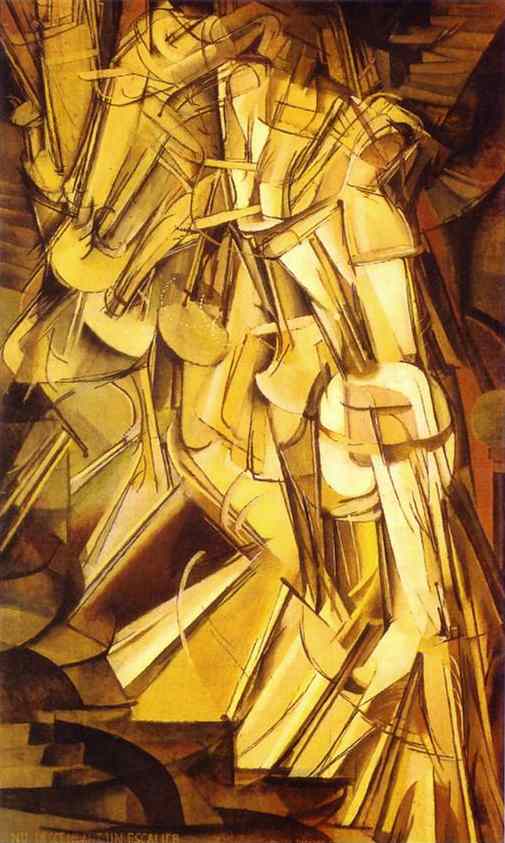 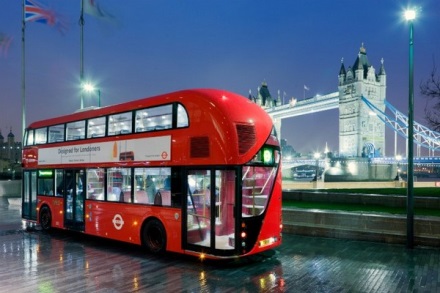 По улице движутся автомобили, трамваи, троллейбусы. Их колеса с геометрической точки зрения приблизительно имеют вид цилиндра, а корпус имеет более сложную, обтекаемую стереометрическую форму.
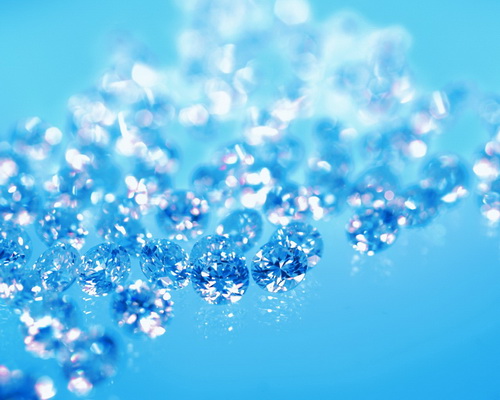 В природе очень много замечательных геометрических форм. Необыкновенно красивы и разнообразны многоугольники, созданные природой . Кристалл соли имеет форму куба. Кристаллы горного хрусталя напоминают отточенный с двух сторон карандаш. Алмазы чаще всего встречаются в виде октаэдра, иногда куба.
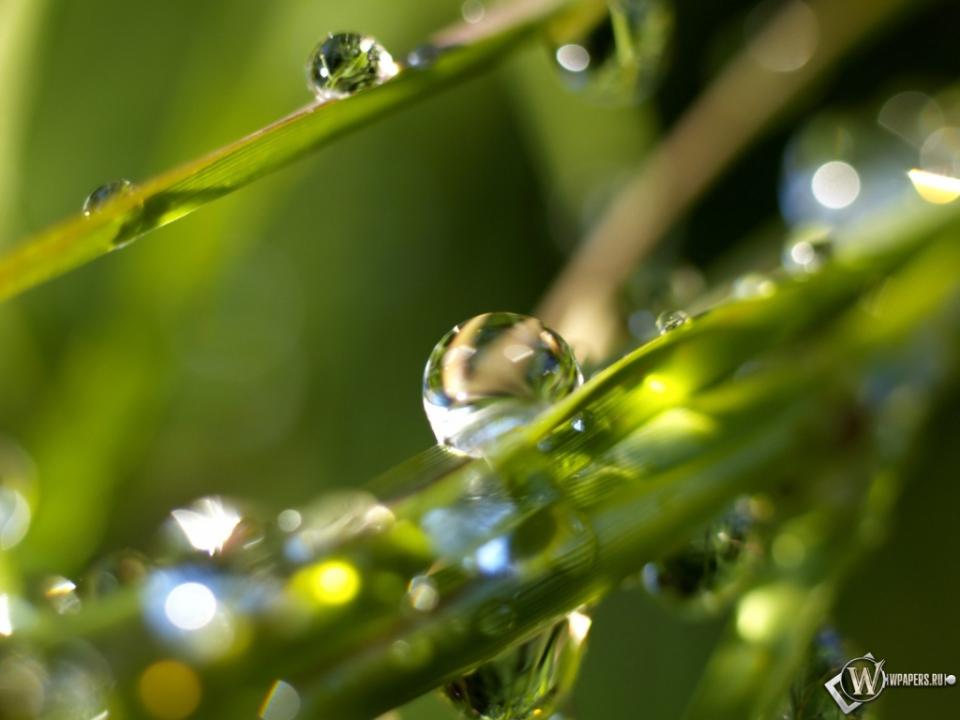 Шаровую форму принимают капельки росы, капли ртути из разбитого градусника, капли масла, оказавшиеся в толще воды… Отчего шар так популярен? Шар – единственное геометрическое тело, у которого наибольший объём заключен в наименьшую оболочку.
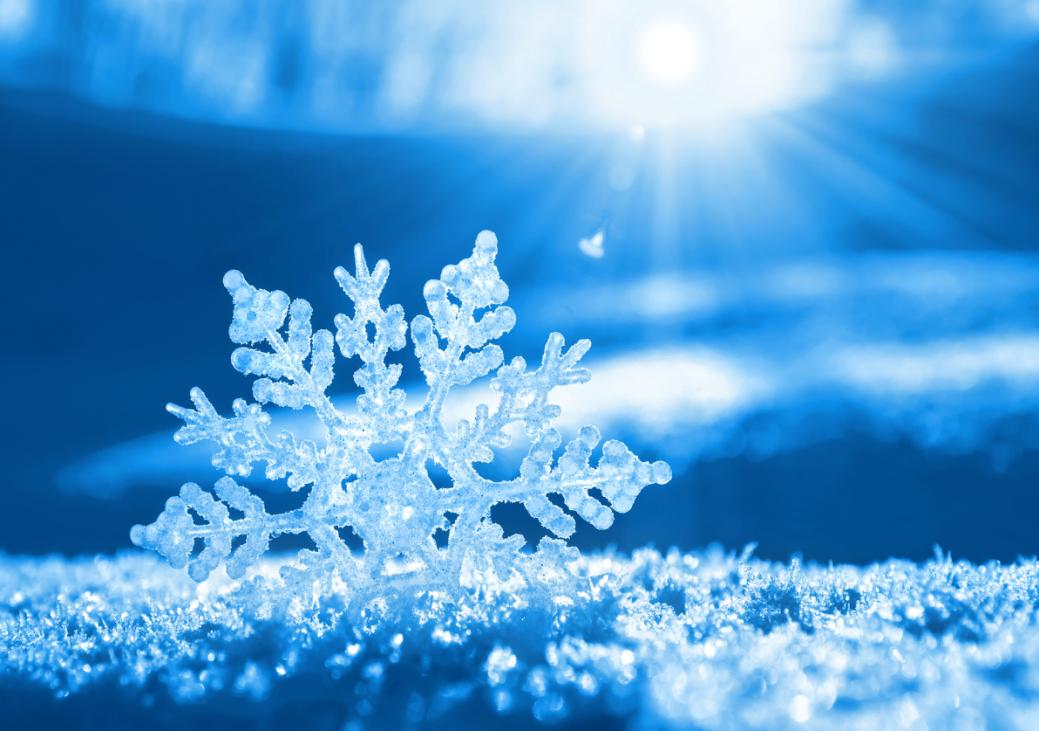 Одна из самых изысканных геометрических фигур падает на нас с неба в виде снежинок .
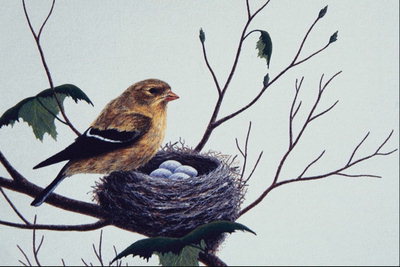 Принцип экономии хорошо «усвоили» животные. Сохраняя тепло, на холоде они спят свернувшись в клубочек, поверхность тела уменьшается, и тепло лучше сохраняется.. Многие птицы строят свои гнёзда в форме полушара. самые искусные геометры – пчёлы. Они строят соты из шестиугольников. Любая ячейка в сотах окружена шестью другими ячейками. А основание, или донышко, ячейки представляет собой трехгранную пирамиду. Такая форма выбрана неспроста. В правильный шестиугольник поместится больше меда, а зазоры между ячейками будут наименьшими! Разумная экономия усилий и строительных материалов.
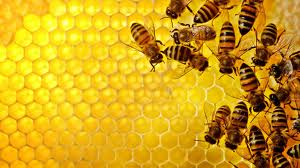 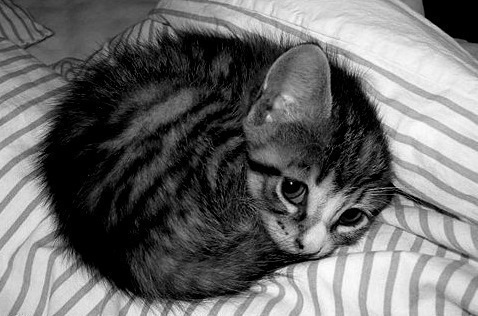 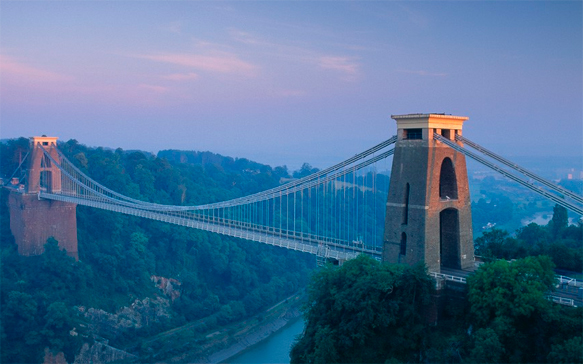 Стереометрия в нашей жизни на каждом шагу и играет очень большую роль, позволяя не только называть части строений или формы, но и решать технические задачи.